Παραδείγματα Εκπαιδευτικών Ψηφιακών Παιχνιδιών
PLAY (Play-Learn- FightAnxiety)
Οι χρήστες μπορούν να δημιουργήσουν έναν εικονικό κόσμο και να προετοιμαστούν  κατάλληλα για τις τελικές εξετάσεις μέσω δραστηριοτήτων. Με αυτό τον τρόπο μειώνεται και το άγχος για τις εξετάσεις.
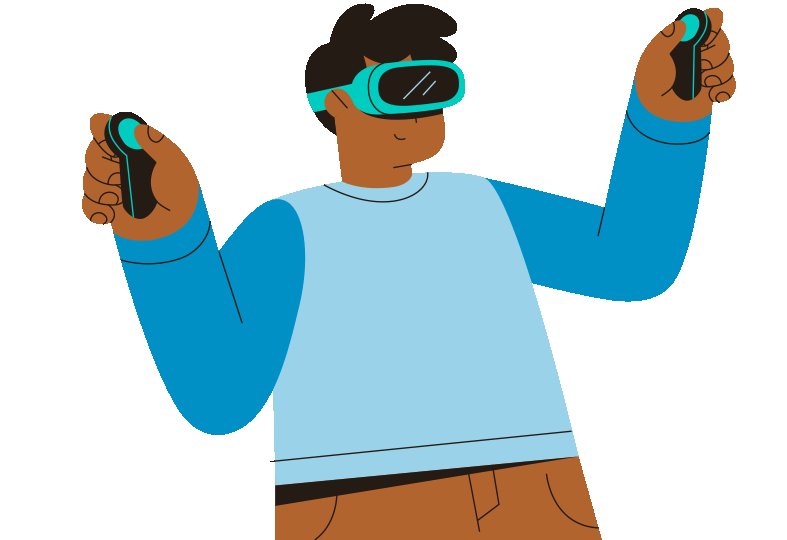 Einstown
Πρόκειται για ένα δισδιάστατό παιχνίδι όπου οι παίκτες μπορούν να λύσουν αινίγματα και να γνωρίσουν θεωρήματα της φυσικής και των μαθηματικών.
Quizlet
Μέσω ψηφιακών quiz οι μαθητές της Πρωτοβάθμιας και της Δευτεροβάθμιας εκπαίδευσης μπορούν να εξασκήσουν το λεξιλόγιό τους σε διάφορα γνωστικά αντικείμενα.
Kahoot
Πλατφόρμα παγκόσμιας εμβέλειας όπου οι εκπαιδευτικοί μπορούν να δημιουργούν ερωτήσεις πολλαπλών επιλογών ή σωστού λάθος με τη  μορφή τηλεπαιχνιδιού γνώσεων της τηλεόρασης.
Γριφομπότ
Πρόκειται για ψηφιακό παιχνίδι που βοηθά τους μαθητές της Πρωτοβάθμιας να μάθουν να γράφουν κώδικες της Πληροφορικής.
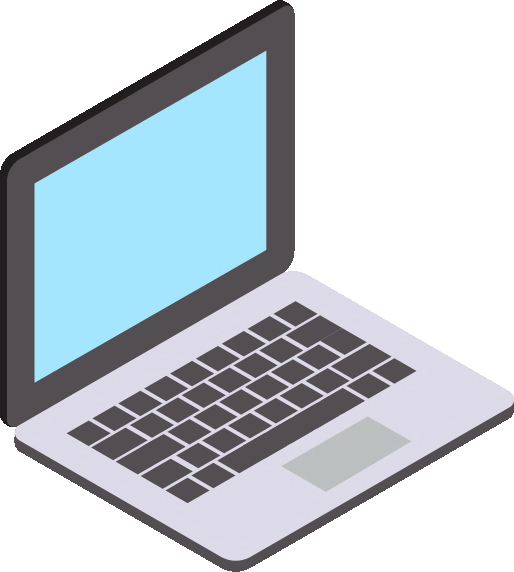 Wordwall
Απευθύνεται σε όλες τις βαθμίδες εκπαίδευσης και αφορά όλα τα γνωστικά αντικείμενα. Ο εκπαιδευτικός μπορεί να δημιουργήσει κλειστού τύπου δραστηριότητες μέσω των παιχνιδιών και των αντίστοιχων διαδραστικών προτύπων αντιστοίχισης, κουίζ, συμπλήρωσης λέξεων, αναγραμματισμού, τηλεπαιχνιδιών, τροχού της τύχης, λαβύρινθου.
Quizizz
Πρόκειται για μια πλατφόρμα όπου έχει πρόσβαση κάθε εκπαιδευτικός και μπορεί να δημιουργήσει quiz είτε ατομικά είτε ομαδικά.
Πηγή: 
https://apothesis.eap.gr/archive/item/184571?lang=el
END!
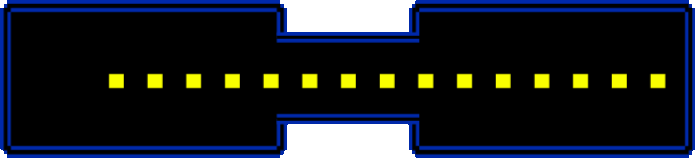 GAME OUT
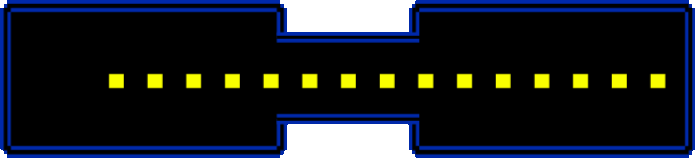